Unit 7
Fuels and Fire Behavior
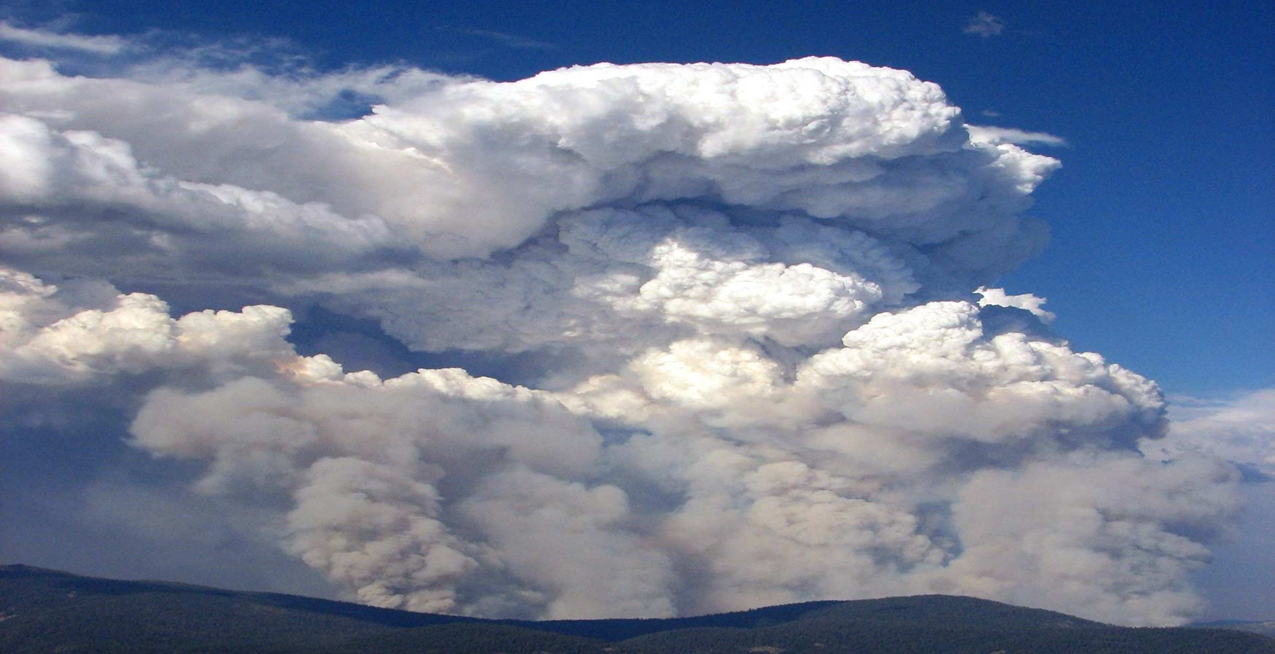 Unit  Objectives
Identify key elements of the fire environment:
        
        Fuels
        Weather
        Topography
        Fire behavior
Pre-burn ReconnaissanceFuels
Targeted participants:
      	- Pilot 
      	- Burn Boss/Firing Boss
A thorough recon of the burn area and a discussion of the burn objectives are essential to a successful firing operation
Fire environment elements to consider during the recon include:
Fuel type and loading
Fuel moisture
Chemical properties
Fuel size, shape and compactness
Vertical arrangement and horizontal continuity
Pre-burn ReconnaissanceWeather Factors
Temperature
Relative humidity
Inversions
Wind
       - Direction
      - Speed 
      - Duration
      - Local influences
Recent and expected precipitation
Pre-burn ReconnaissanceTopography
Slope
Aspect
Elevation
Local influences
  - Canyon
  - Lakes
  - Mountains
  - Glaciers
Pre-burn ReconnaissanceFire Behavior
Fire types
     - Surface
     - Crown
Fire growth characteristics
     - Head fires
     - Backing fires
     - Flank fires
Aerial Firing Ignition Patterns
Strip-head
Spot
Chevron
Center
Backing fire
Or a combination of the above
Fire Interaction
Fuels, weather, topography, fire behavior, and ignition patterns all interact to create fire effects.

Adjustments to firing patterns can be made to produce fire effects that will meet burn objective.
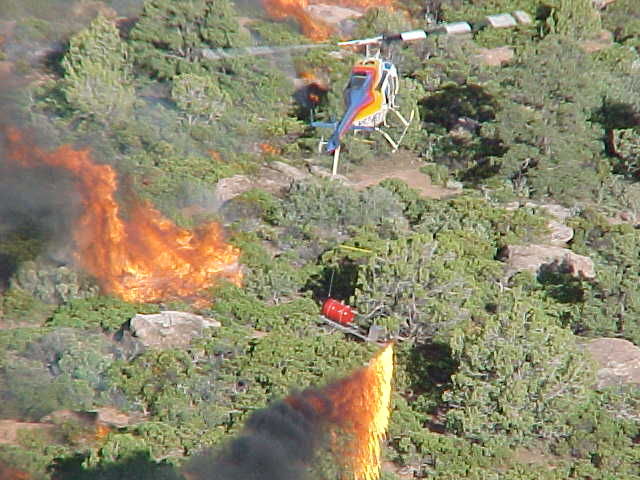 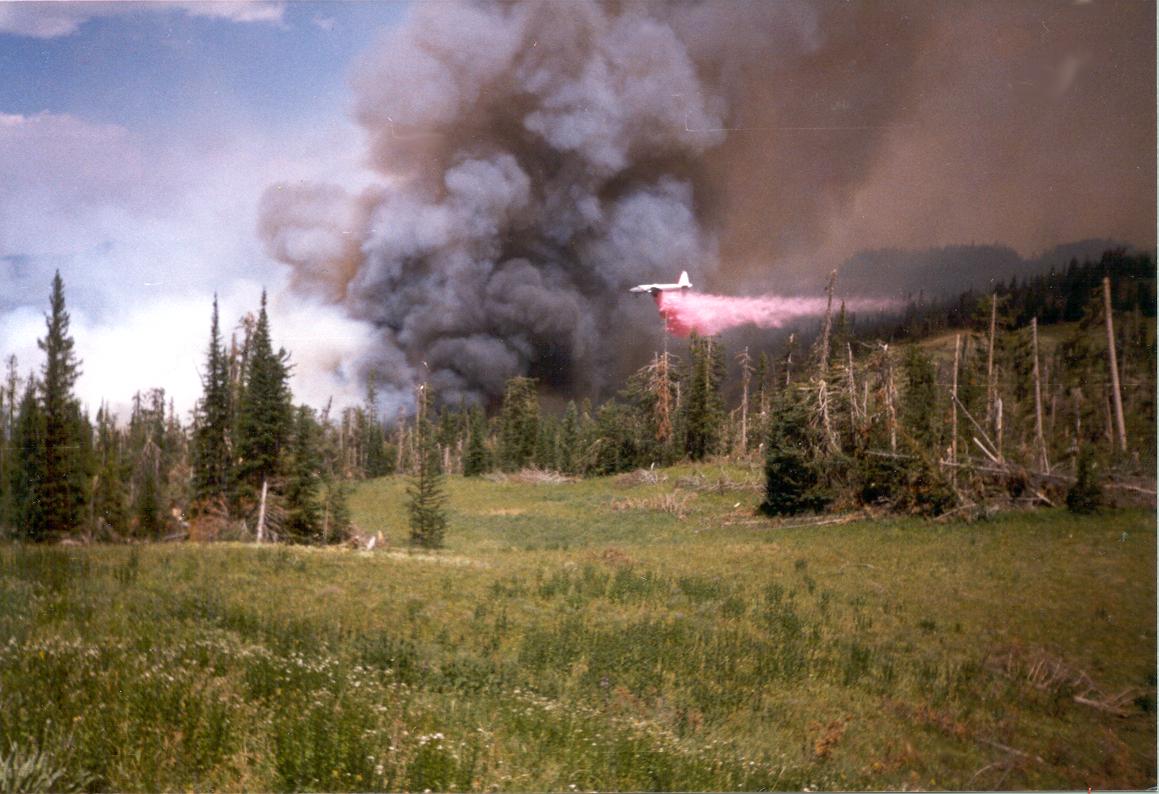 Unit  Objectives
Identify key elements of the fire environment:
        
        Fuels
        Weather
        Topography
        Fire behavior